Домик Нуф-Нуфа
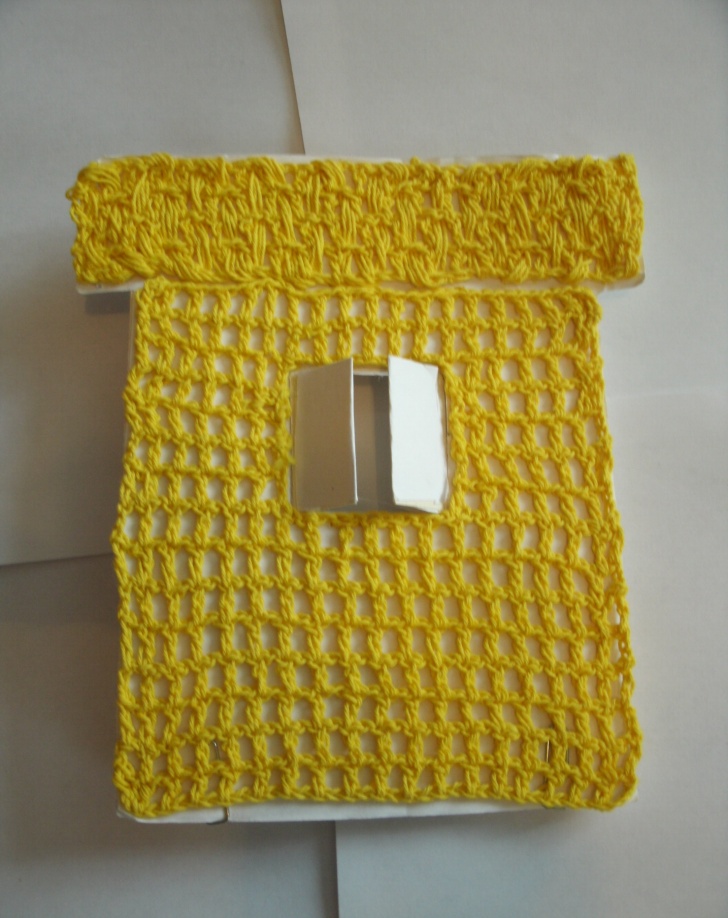